Öğrenme Soru-Cevap
Dr. İpek Gönüllü
SORU 5
Öğrenme davranışınızın sonunda ya da problemi çözdükten sonra sonucu nasıl kontrol edersiniz? Kullandığınız stratejilerin çözüm için uygun olup olmadığını nasıl kontrol edersiniz?
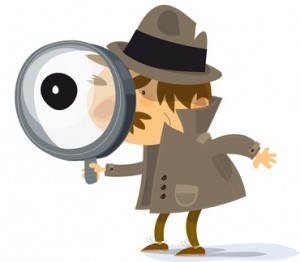 SORU 5
Her çözümün ve öğrenme davranışının sonunda bir değerlendirme yapmamız, sonucu kontrol etmemiz gerekir. Çünkü amaçlarımıza ulaşıp ulaşamadığımızı düzenli olarak kontrol ederek en doğru sonuca ulaşabiliriz. 

Bu değerlendirme için:
Çalışma yaparken yararlı stratejileri araştırım.
Kullandığım stratejileri açıklar ve doğrularım.
SORU 5
Öğrendiğim konularda benzerlikler bulur, anlamları açıklarım.
Önemli ilişkileri anlayabilmek için yaptığım işleri düzenli olarak gözden geçiririm.
Çalıştığım konuyu anlayıp anlamadığımdan emin olmak için kendi kendime sorular sorarım.
Bir problemi çözerken tüm alternatifleri dikkate alıp almadığımı sorgularım.
SORU 5
Bir işi bitirdikten sonra daha kolay bir yolu olup olmadığını araştırırım.
Sonuca daha başarılı biçimde nasıl ulaşabileceğimi sorgularım.
Çalışmamı tamamladıktan sonra öğrendiklerimi özetlerim.